Think Family
“Social services are broken” (Hillary Cottam)

“You know sometimes it seems like all these problems of poverty, ill health, unemployment, violence, addiction they’re right there in one person’s life” (Cottam)
Societal Issues
Welfare Style (Thompson 1995)
High levels of poverty
Intergenerational neglect 
Alcohol and substance misuse
Domestic abuse
Adult mental health and the impact on children
Child/adolescent mental health
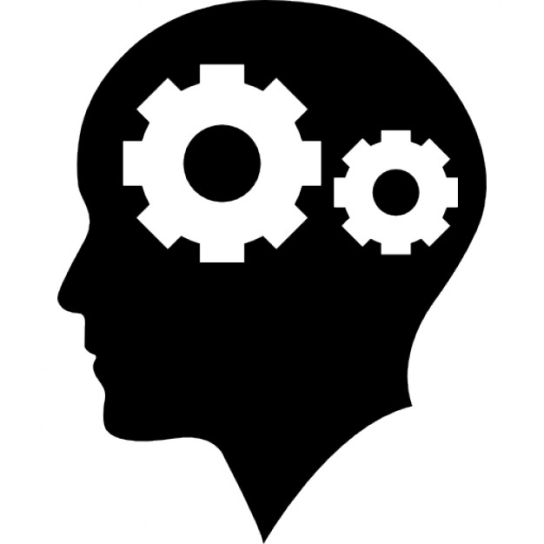 What the data says
Child in Need plans: 
A&C- 280
B&SL- 322
C%E- 267
Child Protection plans:
A&C- 250
B&SL- 161
C&E-154
Section 47 Enquiries:
A&C- 726
B&SL- 441
C&E- 416
Only 1/3 of ICPC’s in A&C are completed in time against 83% for B&SL and 180% for C&E
50% of the total number of care proceedings in the county are undertaken in Allerdale and Copeland
Children Looked After:
A&C- 307
B&SL- 219
C&E- 173
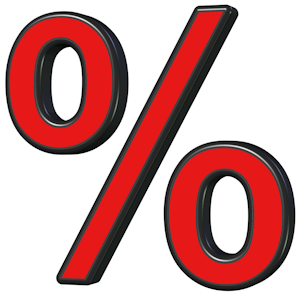 Think Family- New Delivery Model
Multi agency
Family approach
Strength based model
Right support by the right people at the right time
Doing things differently
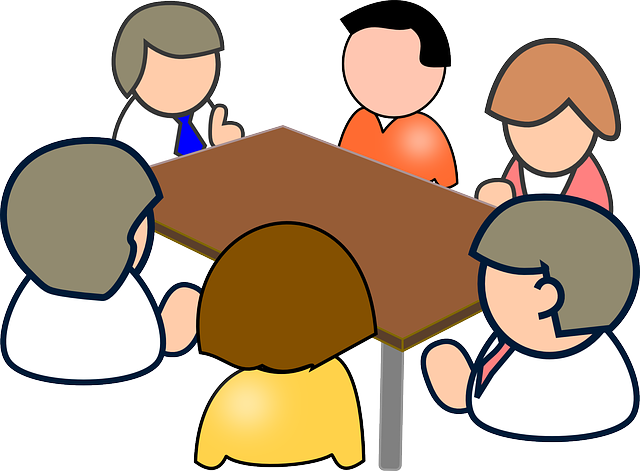 How
Using Signs of Safety methodology
A collaborative, appreciative, inquiry method
Enabling practitioners to work directly with families
Supporting families to come up with their own solutions
Using three foundational principles
The goal is always child safety 
Working relationships
Thinking critically, fostering inquiry 
Landing grand aspirations in everyday practice
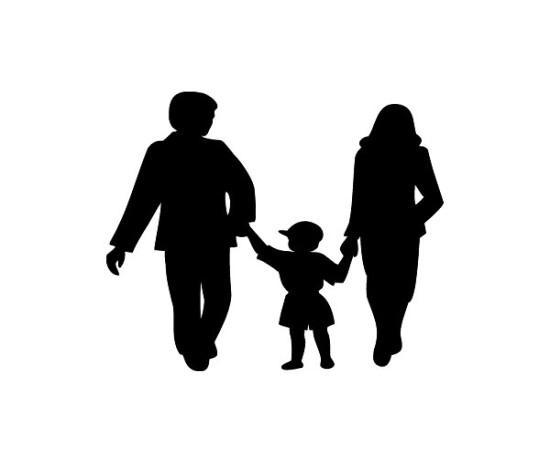 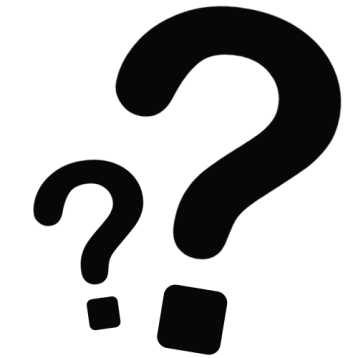 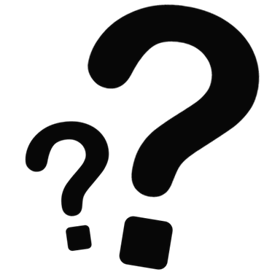 Why
“If the nation had deliberately designed a system that would frustrate the professionals who staff it, anger the public who fund it and abandon the children who depend on it, it couldn’t have done a better job than current child welfare system” (Thompson 1995).
We need to focus available resources on issues of critical demand
An already strong commitment of partnership working- This new delivery model will strengthen this
Greater engagement and involvement in a collaborative way of Third Sector organisations
A collaborative, integrated, solution focused, strength based approach in a trail blaze for future delivery models
Support the commitment to enable communities to thrive
Commitment
There is clear evidence of socio-economical need
There is evidence of significant service demand  and associated financial pressure
This is a whole system, a whole family approach
Built an already well established relationships which can be built upon and developed
We have key Council officers from across the organisation who want to participate. Julie Batsford HAWCS, Claire King Public Health, Kathryn Griffith Transformation team and Lesley Sanczuk
To Conclude
“These methods allow and encourage reunification as maintenance of children in the family home with the support of naturally occurring networks focused on plans that are not about service attendance but focused on changing the daily living arrangements of the family to make sure the children will be safe”.
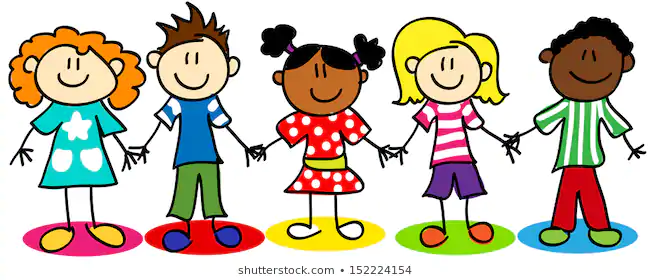